Qualitative Research Methods I
YFIA205Basics of Research Methodology  in Social Sciences
Tuija Virkki (tuija.virkki@jyu.fi)
Department of Social Sciences and Philosophy
University of Jyväskylä
1
Programme
1.     Petteri Niemi: Science, knowledge and theory, Mon 31 Oct (OPK 141 10.15-)
2.     Pertti Jokivuori: Empirical social science, Thu 3 Nov (OPK 141 ; 14.15-)
3.     Tuija Virkki: Qualitative research & assignment of qualitative exercise, Mon 7 Nov   
       (OPK 141 10.15-)
4.     Pertti Jokivuori: Introduction to quantitative research, Thu 10 Nov (F 106;14.15-) 
5.     Pertti Jokivuori: Quantitative research, data analysis, Mon 14 Nov (X 151;10.15-)
6.     Pertti Jokivuori: Quantitative research, data analysis, Thu 17 Nov (OPK 139;  
       14.15-)
7.     Marjo Kuronen: Qualitative research , Mon 21 Nov (OPK 141; 10.15-)
8.     Marjo Kuronen : Qualitative research,  Thu 24 Nov (F 106;10.15-)
9.     Tuija Virkki:  Qualitative exercise, Mon 28 Nov (OPK 141;        10.15-
10.   Exam: Thursday 1 Dec F 106 14.15 – 15.45
Lectures on qualitative research methods
Qualitative methods, part I (Tuija Virkki 7.11.2016)
Differences between qualitative and quantitative research
Main characteristics of qualitative research
Overcoming dichotomies: quantification in qualitative analysis
 Assignment on qualitative exercise 
Qualitative methods, part II and III (Marjo Kuronen 21.11. and 24.11.)
A historical overview to qualitative research in social sciences
Different methodological approaches in qualitative research
Research questions in qualitative approach 
Different data and methods for data collection used in qualitative research
Different methods for analyzing qualitative data
Qualitative methods, PART IV (Tuija Virkki 28.11.2016)
Qualitative exercise: presentations and discussion
Research methods – main division
4
Choosing the appropriate method(s)
5
Differences between qualitative and quantitative research methods
https://www.youtube.com/watch?v=2X-QSU6-hPU
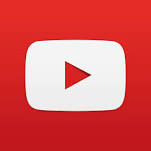 6
What is qualitative research?
“Qualitative research is an umbrella term for strategies for conducting inquiry that are aimed at discerning how human beings understand, experience, interpret, and produce the social world” (Mason 1996).
“A focus on interpretation rather than quantification; an emphasis on subjectivity rather than objectivity; a concern with context; regarding behaviour and situation as inextricably linked in forming experience; an explicit recognition of the impact of the research process on the research situation; and finally, flexibility in the process of conducting research. (Cassell & Symon 1994).
7
Circular model of research process
8
Linear model of research process
9
Different approaches
“Qualitative research is not a unified form of inquiry, but rather home to a variety of scholars from the social sciences, humanities, and practice disciplines committed to different and, sometimes, conflicting philosophical and methodological positions” (Denzin & Lincoln 2000).
 Qualitative research consists of 
Different theoretical and methodological approaches (e.g. phenomenology, grounded theory, social constructionism)
Different methods of data collection (e.g. interviews, participant observation, collecting documentary data, data collected from media)
Different  methods of data analysis (e.g. thematic analysis, discourse analysis, narrative analysis)
10
What is typical of qualitative versus quantitative methods?
Hard (sciences) – Soft (sciences)
More scientific - Less scientific
Factual – Interpretive
Numbers - Words
Objective – Subjective
Clear and neat – ”Messy”
Rigorous analysis – Vague impressions
Dogmatic, iterative – Innovative, creative
Less interesting, ”dull” – More interesting and meaningful
Superficial – More in-depth
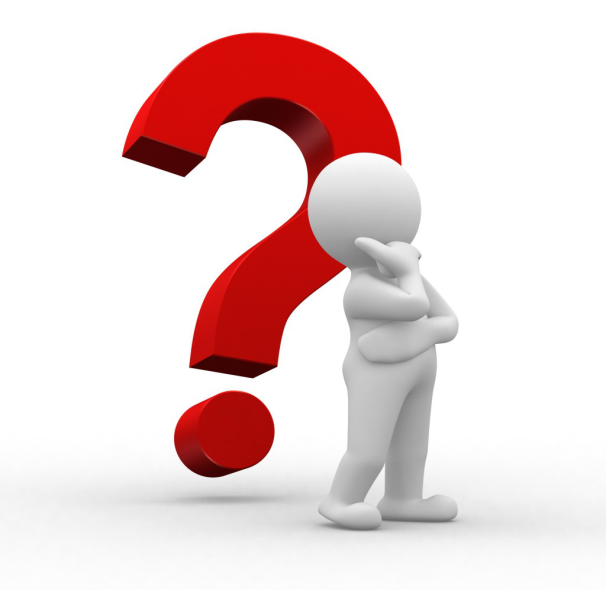 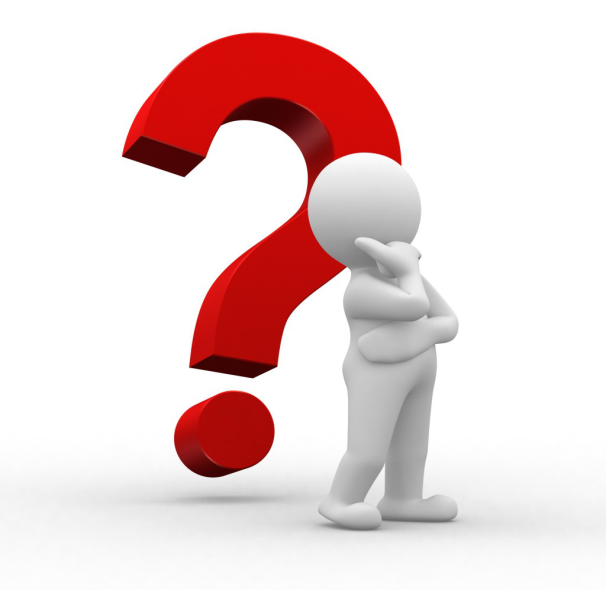 11
Prejudices and misconceptions
12
QUAN vs QUAL wars
Qualitative research is often defined in relation to quantitative research (what qualitative research is not), and vice versa
Heated discussions, sometimes even "wars" (the so-called paradigm war), between the adherents of quantitative (so-called QUANs) and qualitative research (so-called QUALs) 
One main characteristic of this dispute seems to be the dichotomous way in which QUAN and QUAL are presented, as well as the resulting strict contraposition of the two.
13
Connections between QUAL  and QUANT
QUAL and QUANT are not incompatible opposites. 
So called “mixed methods” combine qualitative and quantitative data and methods in the same research.
However, there are also less designed and formalized ways of using multiple methods when it is appropriate to utilize them to answer certain research questions.
For example, quantification of certain words, phrases,  categories or systems of meaning  is commonly used in qualitative research as a systematic way to organize empirical data (transformation of qualitative data into ”quasi-quantitative” findings).
14
Quantification in qualitative research (a research example)
The objective of this research is to explore the ways in which various groups of people  are addressed and, at the same time, made objects of policies in the European Union’s ten year strategy Europe 2020. 
Europe 2020 was  launched during the European Year for Combating Poverty and Social Exclusion (2010), and there was political pressure to address not only economic, but also a wide range of  social issues and the topic of societal inequalities in order to respond to global challenges and on-going social changes in European societies.
15
Theoretical and methodological framework
Based on the theoretical traditions of social constructionism and by means of discourse analysis, this study explores how categories of people are produced in in this specific context,  and constructed within wider discourses that carry knowledge and power relations. 
The ontological-epistemological premises of social constructionism in contrast to realism/objectivism/positivism 
16
Social constructionism
Epistemology: 
How can we study social reality?
Ontology: 
What is social reality?
Realism: A reality  that exists independently of our perceptions, theories and constructions
Constructionism:Different versions of reality are  continually being constructed by social actors
Realism: 
Researcher as a neutral observer of the outside reality
Constructio-
nism: Researcher  as a co-constructor of multiple versions of reality
17
Research questions
1) What kind of view of social reality and its relevant divisions are being constructed in Europe 2020? 
2) What categories of people are used in the document? How and in what contexts are they used?
2) What are the main policy problems presented to be in regard to these categories?
3) What solutions are proposed to these policy problems? How are categories of people constructed and managed as policy targets in the proposed solutions?
18
Counting categories
Most often people are referred to as just ‘people’ (mentioned 13 times in the whole document, the word count of which is 14 017). 
More specifically, people are referred to as ‘citizen/s’ (11 mentions), ‘young people’/’youth’ (10),  ‘consumer/s’ (9), ‘Europeans’ (4), ‘early school leavers’ (3), ‘older workers’ (3), ‘people experiencing poverty and social exclusion’ (3), ‘population aged 20–64’ (3), and ‘women’ (3). 
In addition, there are categories that are mentioned only once or twice: for example, ‘migrants’, ‘people with disability’, and ‘unemployed people’. 
 The low frequencies of the categories of people indicate that these categories do not play any important role in Europe 2020.
19
Counting the contexts of categories
Sentences involving categories of people in the context of employment form 46 percent of the pool of all sentences involving categories of people. 
The context of education form 27 percent of the pool of all sentences involving categories of people. 
The context of human rights form 15 percent.
Together, the sentences involving both the contexts of employment and education form majority – 73 percent – of the pool of all sentences involving categories of people.
20
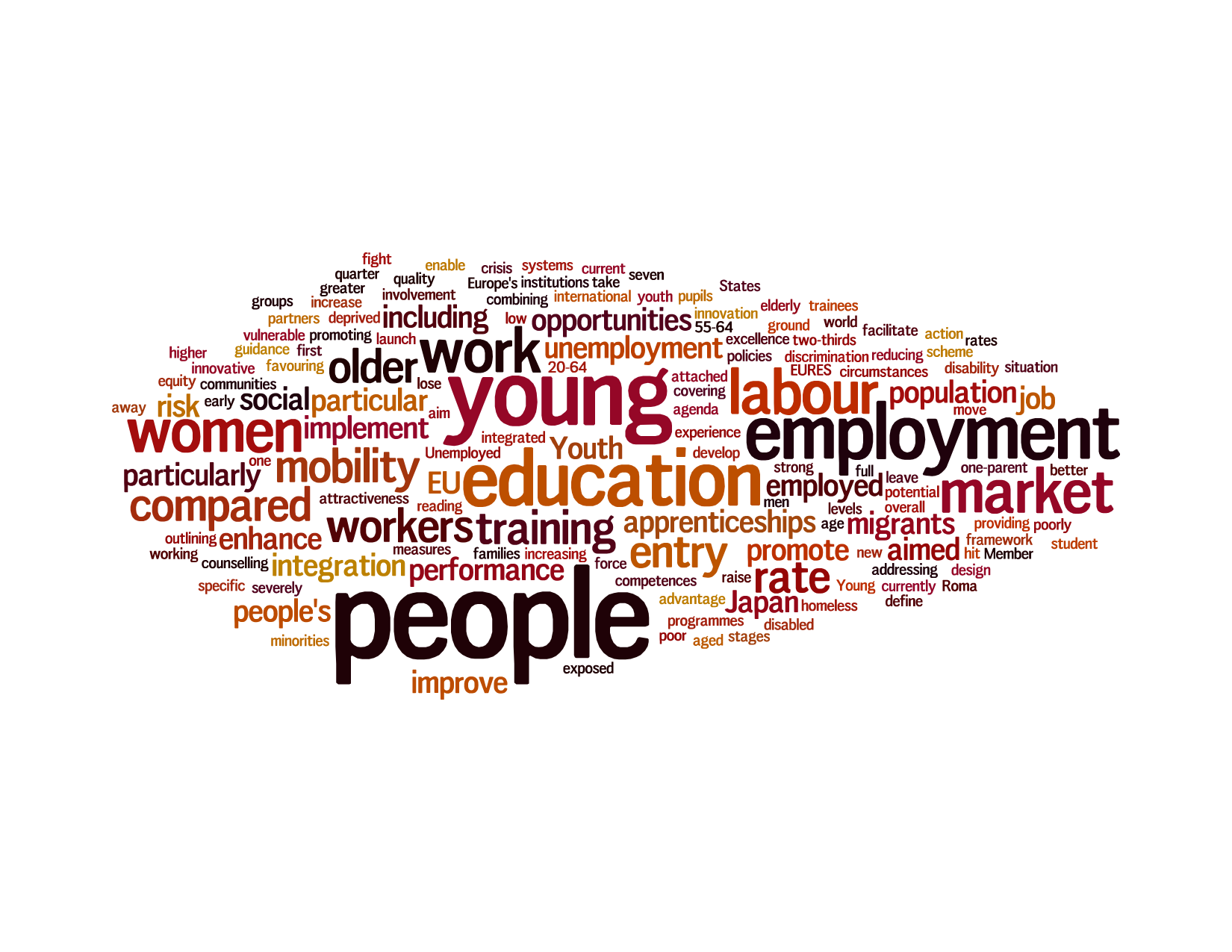 21
[Speaker Notes: .]
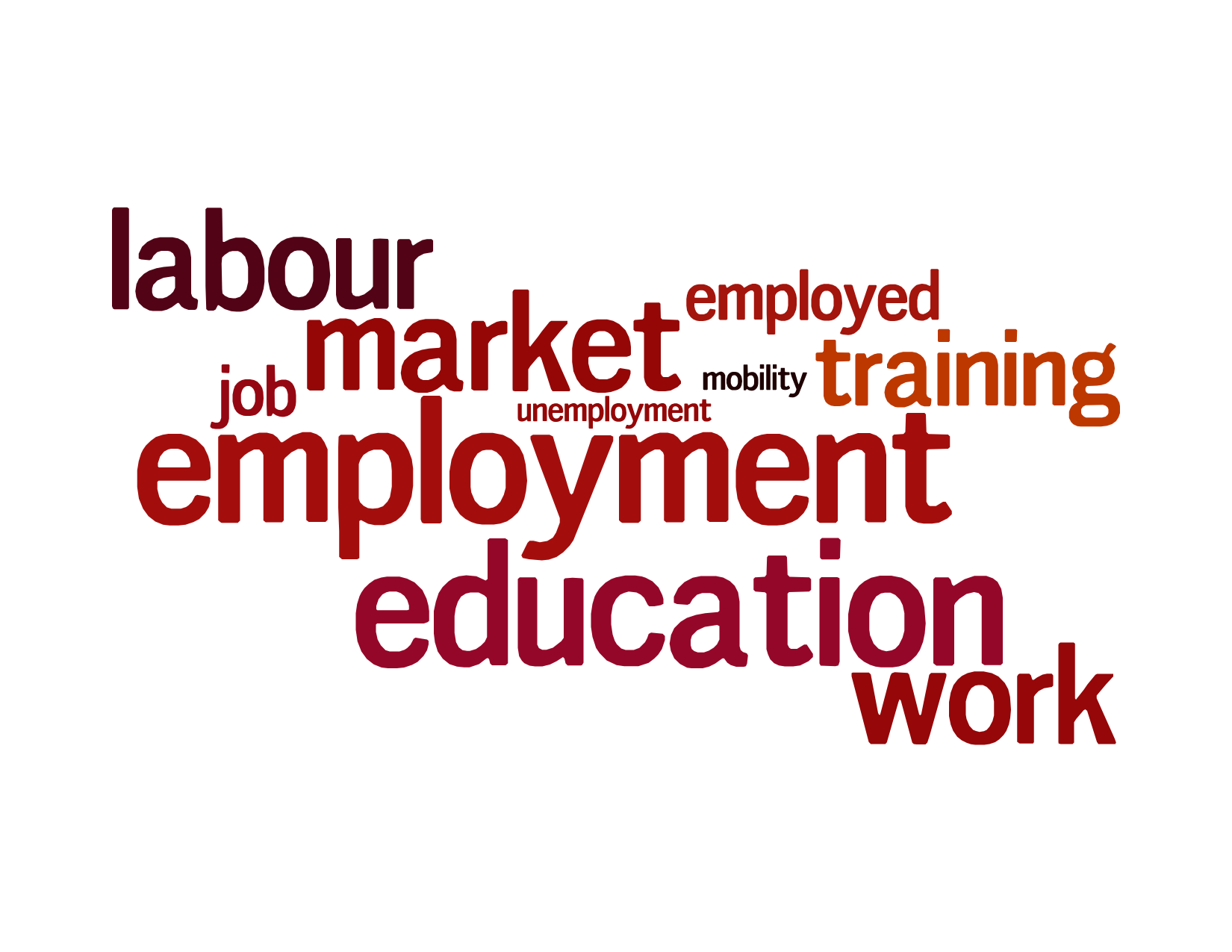 22
From quantification towards identifying discourses
The quantitative analysis of  those parts of the document dealing with categories of people shows that the dominant set of references is to work and education.
On the basis of counting, it is easier to identify the main meaning systems through which the policy problems and solutions for them are being constructed in those parts of the document dealing with categories of people
23
Discourses of social exclusion and inclusion
The low involvement with paid work and education on the part of certain groups of people (women, older workers, young people and migrants), and the construction of these groups as ’excluded’  discourse of social exclusion
The solutions proposed center on incorporating ‘excluded’ to labor markets and education through activation and empowerment  discourse of social inclusion
24
Problem: social exclusion
Outside of ’society’

Groups of people 
outside of work and 
education

Outsiders and 
’excluded’ 
groups of people
Inside of ’society’ –

Insiders and ’included’
 groups of people
25
Solution: social inclusion
Inside of 
’society’
Empowerment
Activation
Participation
26
Conclusions
The categories of people are constructed almost exclusively as potential labor force for economic objectives 
The main objective is to make full use of Europe’s labor potential to face the challenges of ageing population and rising global competition
The priority of economic growth is the paradigmatic premise of the social world constructed in Europe 2020,  and the social issues and the topics of social inequalities and poverty are sidelined in this document.
27
Finally
One common misconception is that qualitative research does have nothing to do with numbers or counting. 
In fact, quantification is quite widely used to organize qualitative data (even in those qualitative studies premised on a social constructionist point of view). 
At the initial stage of analysis, quantification may be used to give a more general overview into the topic by examining the whole document/a larger part of the document.
After that, it might be easier to explore in depth a smaller part of the document by means of qualitative analysis. 
Main lesson: It depends on the emerging analytical questions which approaches are the most appropriate ones at that stage.
28
Literature
Cassell, Catherine, & Symon, Gillian (1994) Qualitative research in work contexts. In Catherine Cassell & Gillian Symon (Eds.), Qualitative methods in organizational research, a practical guide. London: Sage.
Creswell. J.W. (2009) Research Design: Qualitative, Quantitative and Mixed Methods Approaches. London: Sage.
Denzin, Norman K., & Lincoln, Yvonna S. (2000). Introduction: The discipline and practice of qualitative research. In Norman K. Denzin & Yvonna S. Lincoln (Eds.), Handbook of qualitative research.  London: Sage.
Flick, Uwe (2006) An Introduction to Qualitative Research. London: Sage.
Lincoln, Y Guba, E (2000) Paradigmatic controversies, contradictions and emerging confluences. In Denzin & Lincoln (eds) Handbook of Qualitative Research. London: Sage.
Mason, J. (1996). Qualitative Researching. London: Sage.. 
Silverman David (2005) Doing Qualitative research. London: Sage.
29
Online resources
Sage Research Methods: 
http://methods.sagepub.com/#
“SAGE Research Methods supports research at all levels by providing material to guide users through every step of the research process. Nearly everyone at a university is involved in research, from students learning how to conduct research to faculty conducting research for publication to librarians delivering research skills training and doing research on the efficacy of library services. SAGE Research Methods has the answer for each of these user groups, from a quick dictionary definition, a case study example from a researcher in the field, a downloadable teaching dataset, a full-text title from the Quantitative Applications in the Social Sciences series, or a video tutorial showing research in action.”
30
Online resources
Koppa: Mapping Research Methods (JYU): 
https://koppa.jyu.fi/avoimet/hum/menetelmapolkuja/en
“Research is a process, in which researchers need to make various choices. Making choices is an essential part of planning, and doing research. Mapping Research Methods focuses on showing how the following four key features of a research project are linked to one another within the philosophy of science: research aims, research strategies, data collection and data analysis. Mapping Research Methods is also designed to be an introduction to students to the processes of research and the significance of research ethics.”
31
Assignment of qualitative exercise
32
Qualitative exercise
The main purpose of the exercise is to learn, how to read research critically and to analyse methodological decisions the researcher has made at different stages of research process and how s/he introduces them to the reader. 
In addition to reading results of the research, it is also important to analyse how the researcher has gained these results, what kind of decisions and definitions s/he has done, and how s/he reports this process.
33
Instructions for group assignment
The group assignment consists of  
1) Reading a research article “Status Distinctions in Interaction: Social Selection and Exclusion at an Elite Nightclub.”
2) Discussing about it in a study group 
3) Preparing collectively a Power Point presentation based on the discussions
4) Performing it on Monday 28th November session. 
The deliverables are the electronic copy of your group’s Power Point slides and the oral presentation.
34
Process
Step 1: Form three study groups of 3-6 students. Make sure you have all participants’ contact information. Agree upon a time to meet and discuss the reading material.  
Step 2: Prior to the first meeting with your study group, read carefully the article by Lauren A. Rivera (2010): “Status Distinctions in Interaction: Social Selection and Exclusion at an Elite Nightclub.”
Step 3: Discuss the article in your study group meetings. There is a specific set of questions for each group to be answered.
35
Process
Step 4:  Each study group should prepare a Power Point presentation based on their discussions and answers to their own group’s questions.  
Step 5: One of your study group members should send an electronic copy of the group’s Power Point presentation no later than Monday 28th November, 9.00 to Tuija Virkki (tuija.virkki@jyu.fi). 
 Step 6: The article and your group’s part of the analysis of it will be discussed on Monday 28th November. Please be prepared to present your group’s analysis with Power Point and discuss about the article on whole.
36